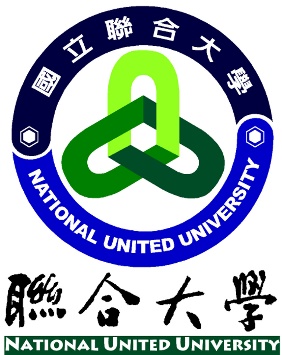 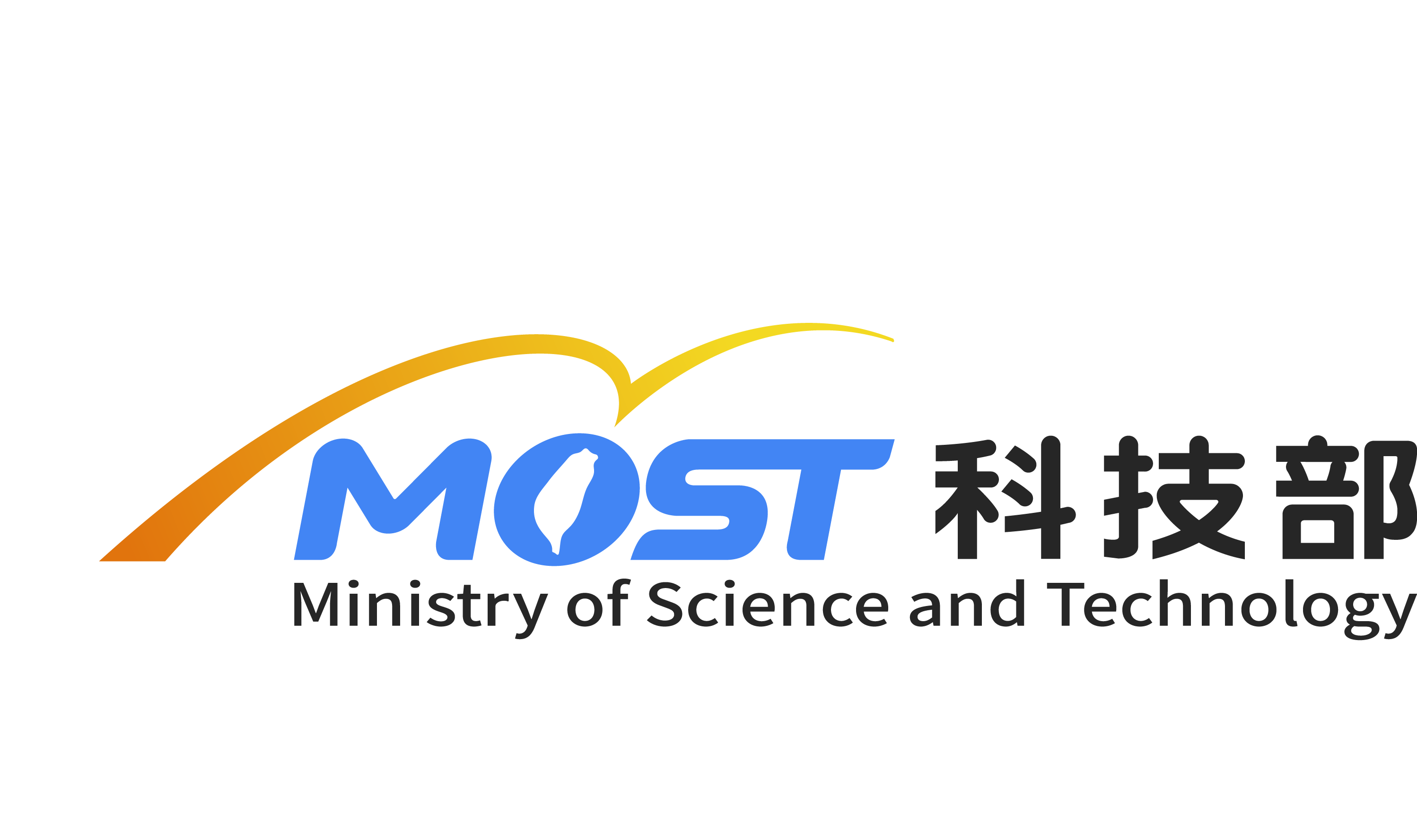 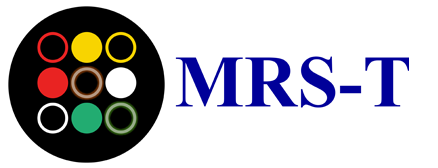 論文題目:中英文皆可，需與材料科技相關。
學生甲：姓名/學校名稱
學生乙：姓名/學校名稱
學生丙：姓名/學校名稱
指導老師：姓名/學校名稱
論文摘要
論文內容



















結論
海報尺寸需能放入展示板清楚呈現(84.1cm * 118.9 cm)
附註：海報需含以上各部分，版面配置與設計不限，能清楚展示內容並有助於解說即可。